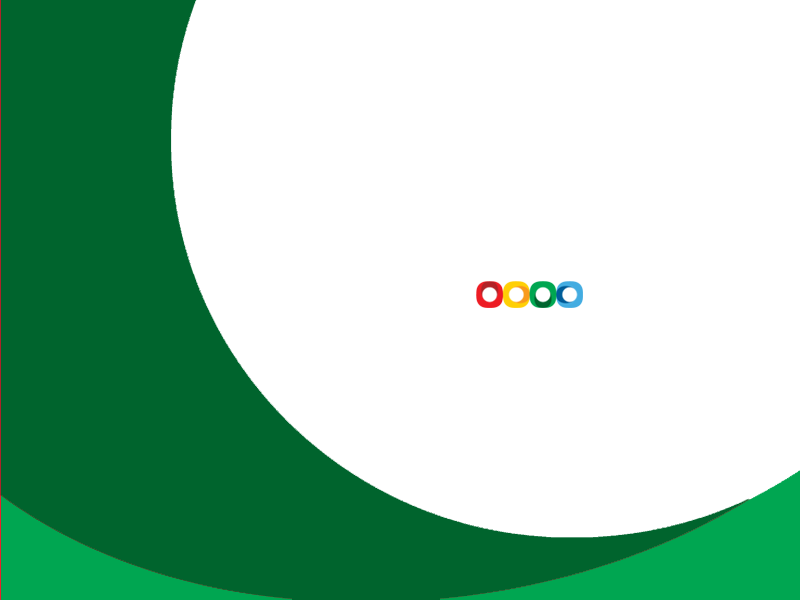 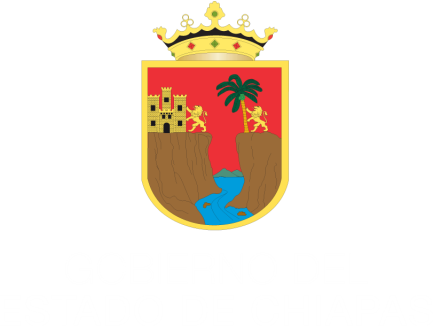 Consejo de Armonización Contable del Estado de Chiapas (CACE)




Grupo 2. Registro y Control de bienes e inventarios

Tuxtla Gutiérrez, Chiapas. 
junio 27 de 2014
Justificación del Control Patrimonial
El patrimonio público está constituido por los bienes muebles e inmuebles, sobre los cuales los entes públicos ostentan la propiedad o posesión, por lo que éstos tienen la obligación y responsabilidad de administrarlo eficaz y eficientemente, estableciendo un adecuado sistema de control interno para salvaguardar dichos bienes, a fin de facilitar su registro.
En la actualidad, los Entes Públicos, utilizan criterios heterogéneos para la incorporación al inventario patrimonial de los bienes muebles e inmuebles de su propiedad o administración, lo que posibilita contar con información que favorezca un ambiente de control dentro de la gestión pública.
La Secretaría de Hacienda, a través de la Dirección de Contabilidad Gubernamental desde el ejercicio fiscal 2003, ha impulsado la depuración de los activos fijos que administran los organismos públicos.
En el ejercicio fiscal 2006, la firma internacional de auditoría Galaz, Yamazaki, Ruiz Urquiza, S.C., se abstuvo de opinar sobre la razonabilidad de los Estados Financieros del Gobierno del Estado, al considerar que existen diversas inconsistencias: falta de homologación de los esquemas de registro y control, no estandarización de la información, falta de continuidad en los programas de registro y verificación de los bienes, inexistencia de un registro integral inmobiliario, registros no actualizados
Marco Jurídico que regula el Registro Patrimonial
Ley General de Contabilidad Gubernamental
Artículos 23 al 32
Señalan el tratamiento que deberá darse a los bienes muebles e inmuebles de los entes públicos en los tres niveles de gobierno.
Los entes públicos deberán llevar a cabo el levantamiento físico del inventario de los bienes, el cual deberá estar debidamente conciliado con el registro contable;
En el caso de los bienes inmuebles, no podrá establecerse un valor inferior al catastral que le corresponda;
Los entes públicos contarán con un plazo de 30 días hábiles para incluir en el inventario físico los bienes que adquieran. Los entes públicos publicarán el inventario de sus bienes a través de internet, el cual deberán actualizar, por lo menos, cada seis meses;
Los bienes muebles e intangibles cuyo costo unitario de adquisición sea menor a 35 días de salario mínimo vigente en el Distrito Federal podrán registrarse contablemente como un gasto y serán sujetos a los controles correspondientes
La Federación, las Entidades Federativas y sus respectivos entes públicos a más tardar al 31 de Diciembre 2014, deben realizar los registros contables con base en las Reglas de Registro y Valoración del Patrimonio.
Proceso de adopción de las disposiciones
 para el Registro Patrimonial (CONAC)
Publicación en el Periódico Oficial de los ordenamientos que regulan el registro y control patrimonial;

Adecuaciones al Marco Normativo Contable y Presupuestario;

Capacitación a funcionarios de los 3 Poderes y Organismos Públicos Autónomos;

Emisión de las Circulares Nos. SH/SUBE/DGPCP/A/1058/13 de fecha 07 de Octubre 2013 y SH/0084/2013 del 07 de Noviembre 2013;

6 Reuniones de coordinación y seguimiento de los avances en materia de registro patrimonial con la Dirección de Patrimonio y la Secretaría de la Función Pública.
Diagnóstico de la Situación Patrimonial Actual
Los Inventarios físicos de bienes consumibles en los Almacenes no coinciden con los que refleja los estados financieros.
En la mayor parte de los Organismos Públicos no realizan el inventario físico al 100%  por lo que no se efectúa la actualización de los registros contables.
Existen bienes inventariables que no están incorporados al estado financiero por carecer de valor y documentación soporte.
Las cifras de los sistemas implantados por el Instituto de la Consejería Jurídica, no coinciden con los inventarios reales.
Los organismos no cuentan con un sistema de control de inventario para los bienes inmuebles. 
 Existen Obras realizadas por la Secretaría de Infraestructura e  INIFECH, que no están incorporadas en el organismo responsable de su administración.
No se han re-expresado los valores históricos de los activos, provocando en su mayoría se aprecien valores patrimoniales irreales.
PROBLEMÁTICA:
1
Reuniones de las áreas Normativas.
Establecer Programa de Trabajo.
2
Reuniones con Organismos Públicos.
Presentar la Estrategia.
3
Integración de grupos de Trabajo (Org.Púb).
Contar con un inventario físico, confiable, veraz y actualizado
4
Levantamiento y Confronta de Inventarios con Registros Contables.
Actualización de saldos en los Sistemas Contables y Patrimoniales
5
Reuniones de Evaluación y Seguimiento.
Revisión de avances trimestrales.
6
Revisión de las disposiciones normativas estatales para su actualización.
Solventar casos de registros irregulares.
7
Ajustes y reclasificaciones contables.
Obtener Estados Financieros de la Hacienda Pública depurados en los rubros Bienes Muebles e Inmuebles.
Acciones Inmediatas
Descripción
Objetivo
Avances de la Armonización Contable-Patrimonial / Instituto de la Consejería Jurídica y de Asistencia Legal
Reuniones de Trabajo
Avances de la Armonización Contable-Patrimonial / Secretaría de la Función Pública y Sría. de Hda.
Reuniones de Trabajo
Acciones en proceso de Atención
Dirección de Patrimonio
Reforma del marco normativo y jurídico que regula el patrimonio público estatal;
Actualización del software de la aplicación informática utilizado en la administración de los bienes patrimoniales, el cual deberá generar información en línea y en tiempo real;
Implementar Programa de Trabajo para que en coordinación con los organismos públicos se alcance la meta de levantar el inventario físico y confrontarlo con los registros contables antes del 31 de Diciembre 2014.
Asuntos Generales
En 2014 fenece el plazo para la adopción de las disposiciones en materia de Registro Patrimonial, emitidas por el CONAC;

Con la finalidad de dar seguimiento a los acuerdos tomados se propone la siguiente reunión del Grupo 2, se celebre el día miércoles 30 de julio del 2014.
Gracias